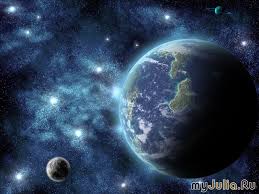 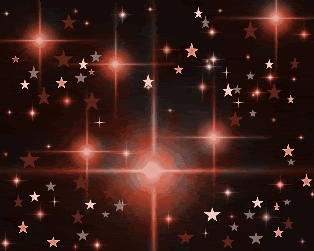 З
З
З
З
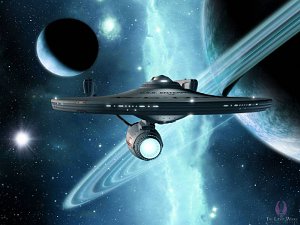 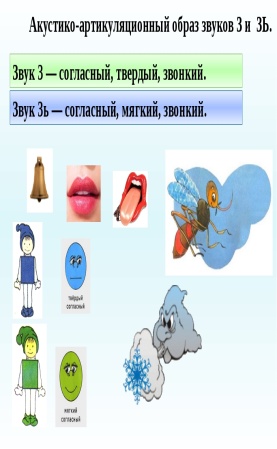 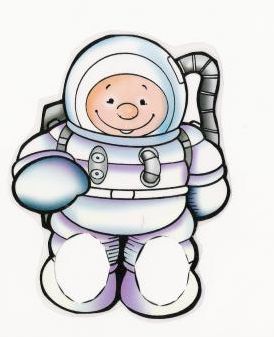 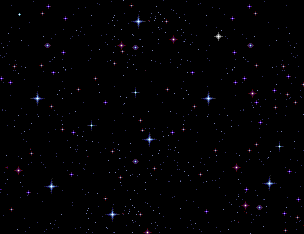 ЗА – ЗО – ЗУ ?
ЗЯ – ЗЕ – ЗЮ .
ЗВА – ЗВО – ЗВУ ?
ЗВЯ – ЗВЕ – ЗВЮ .
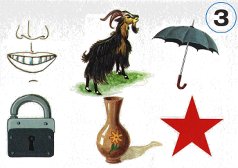 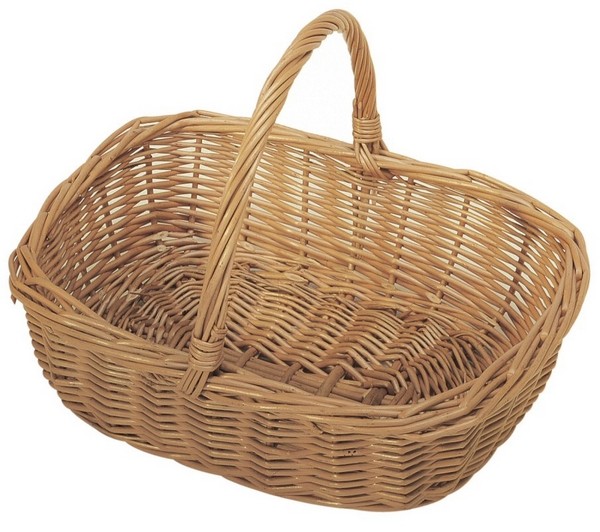 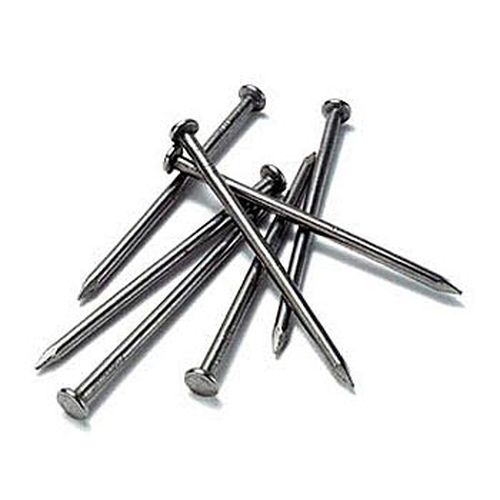 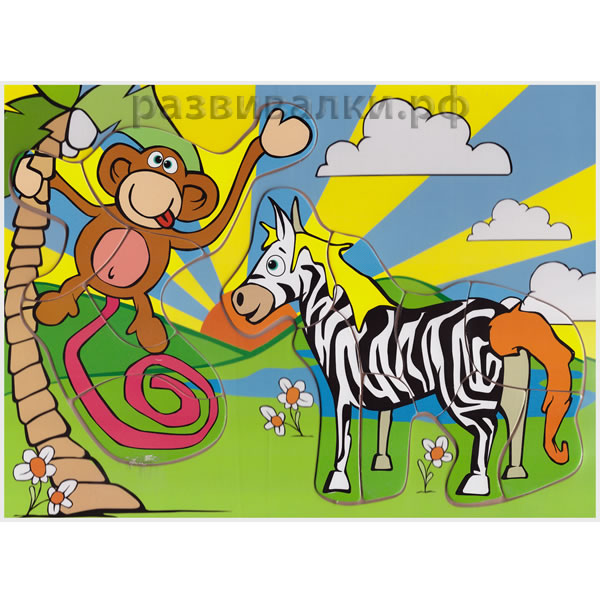 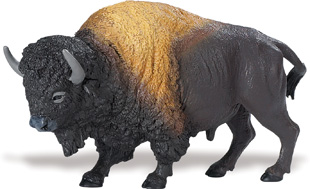 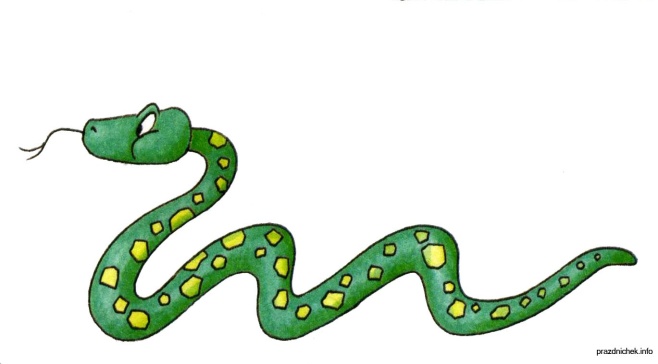 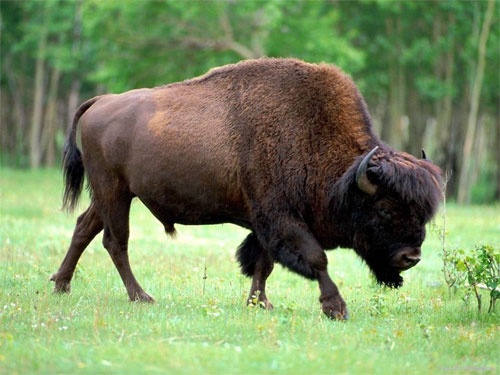 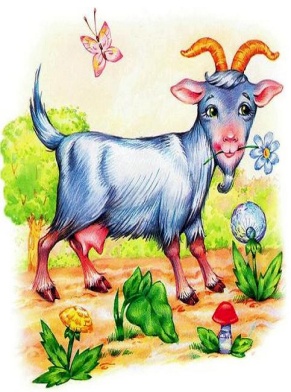 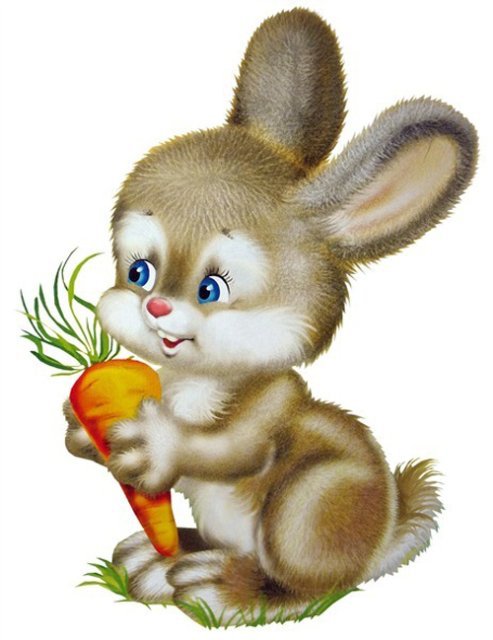 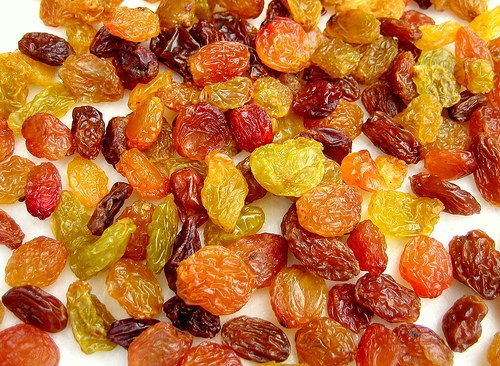 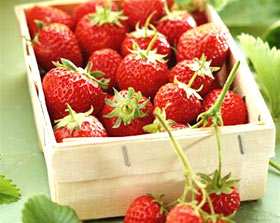 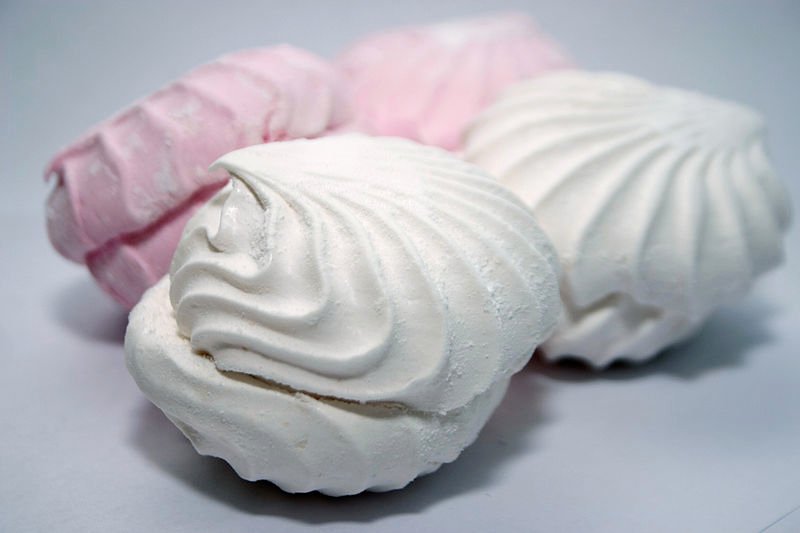 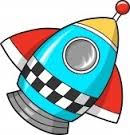 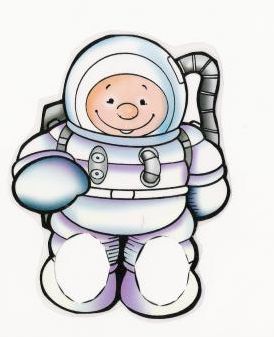 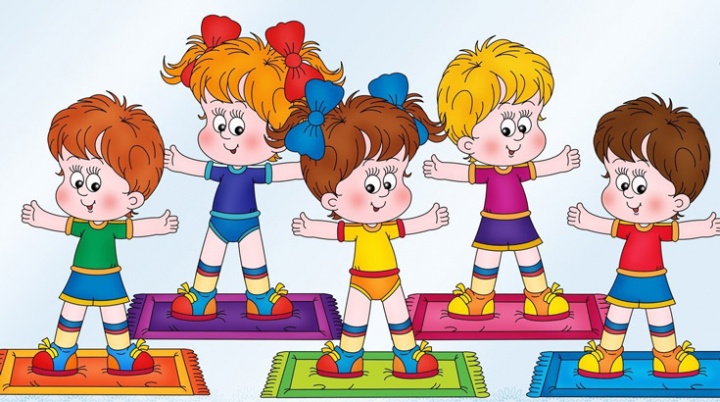 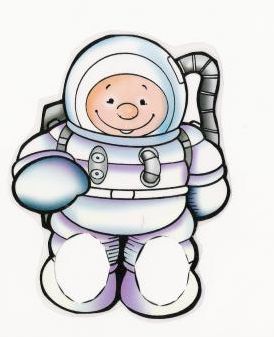 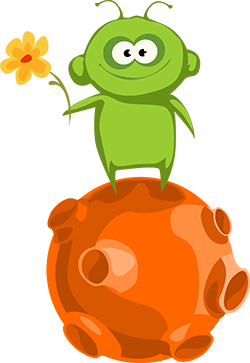 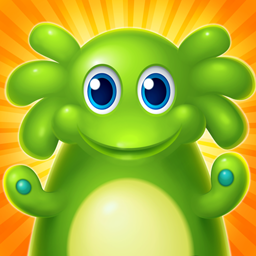 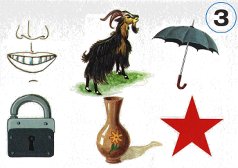 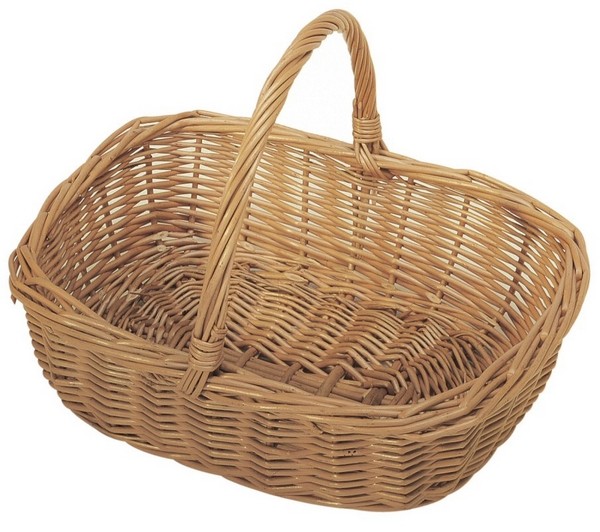 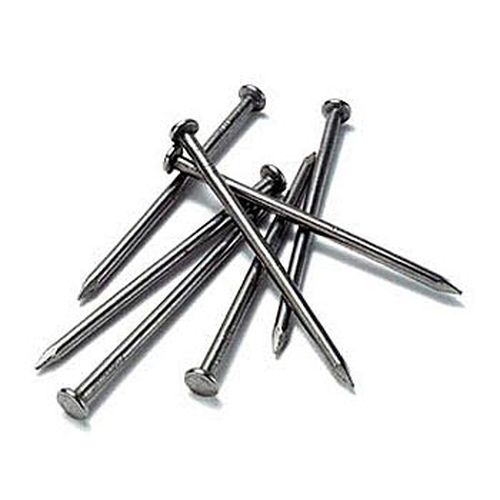 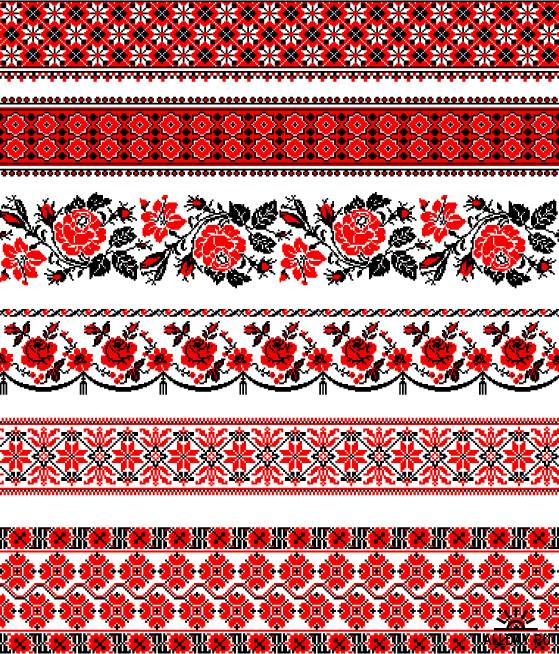 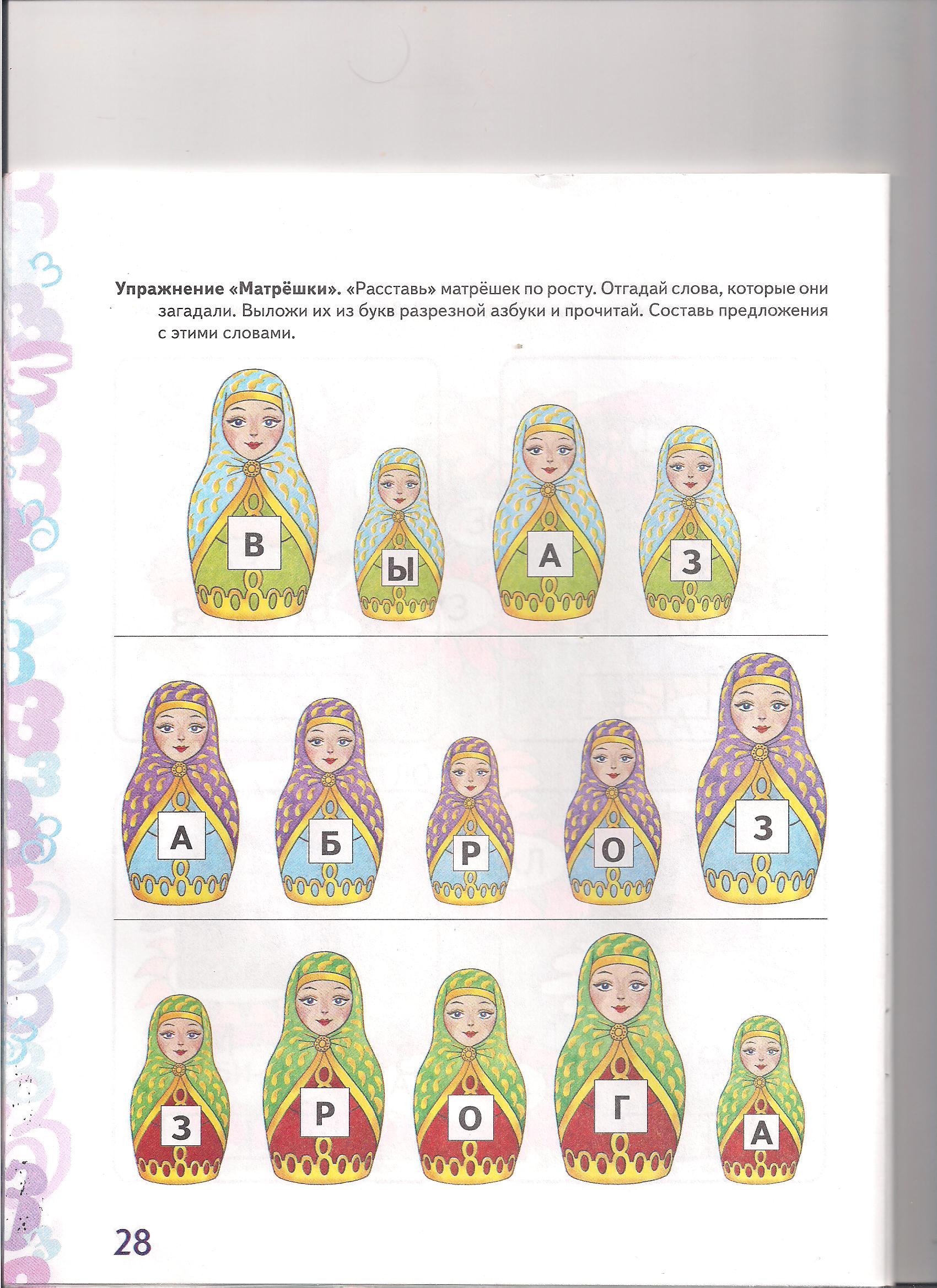 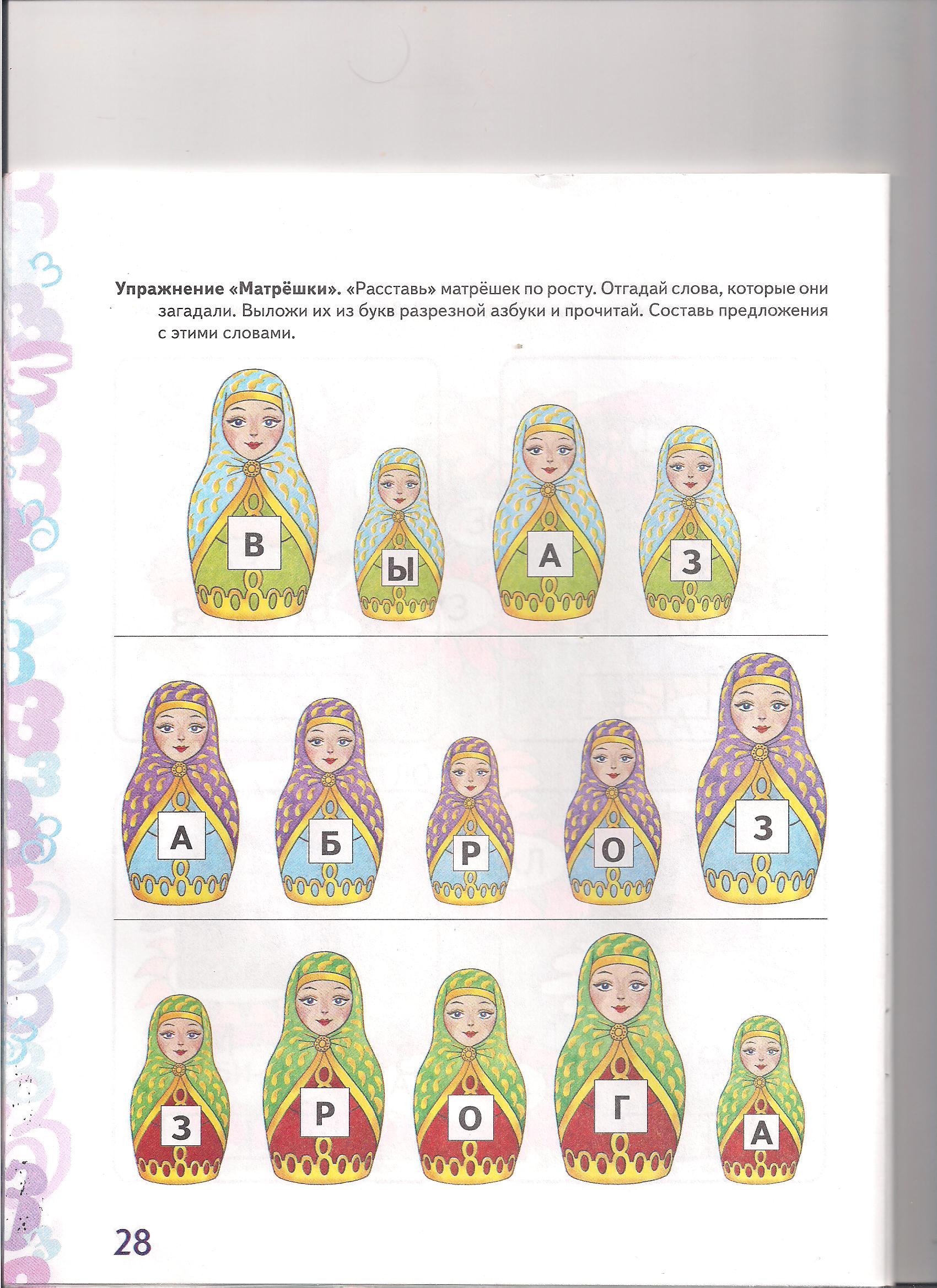 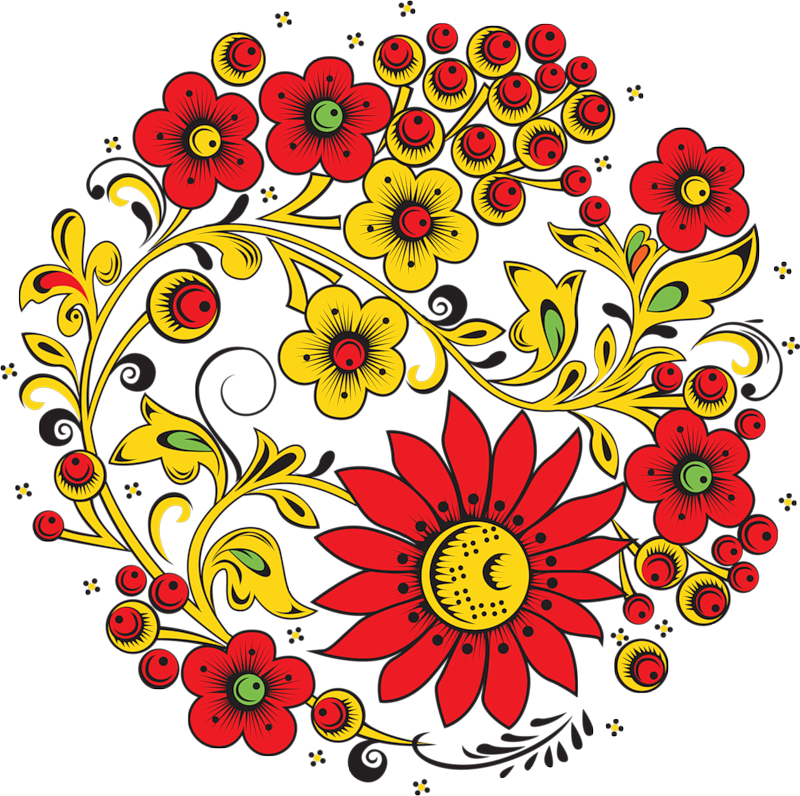 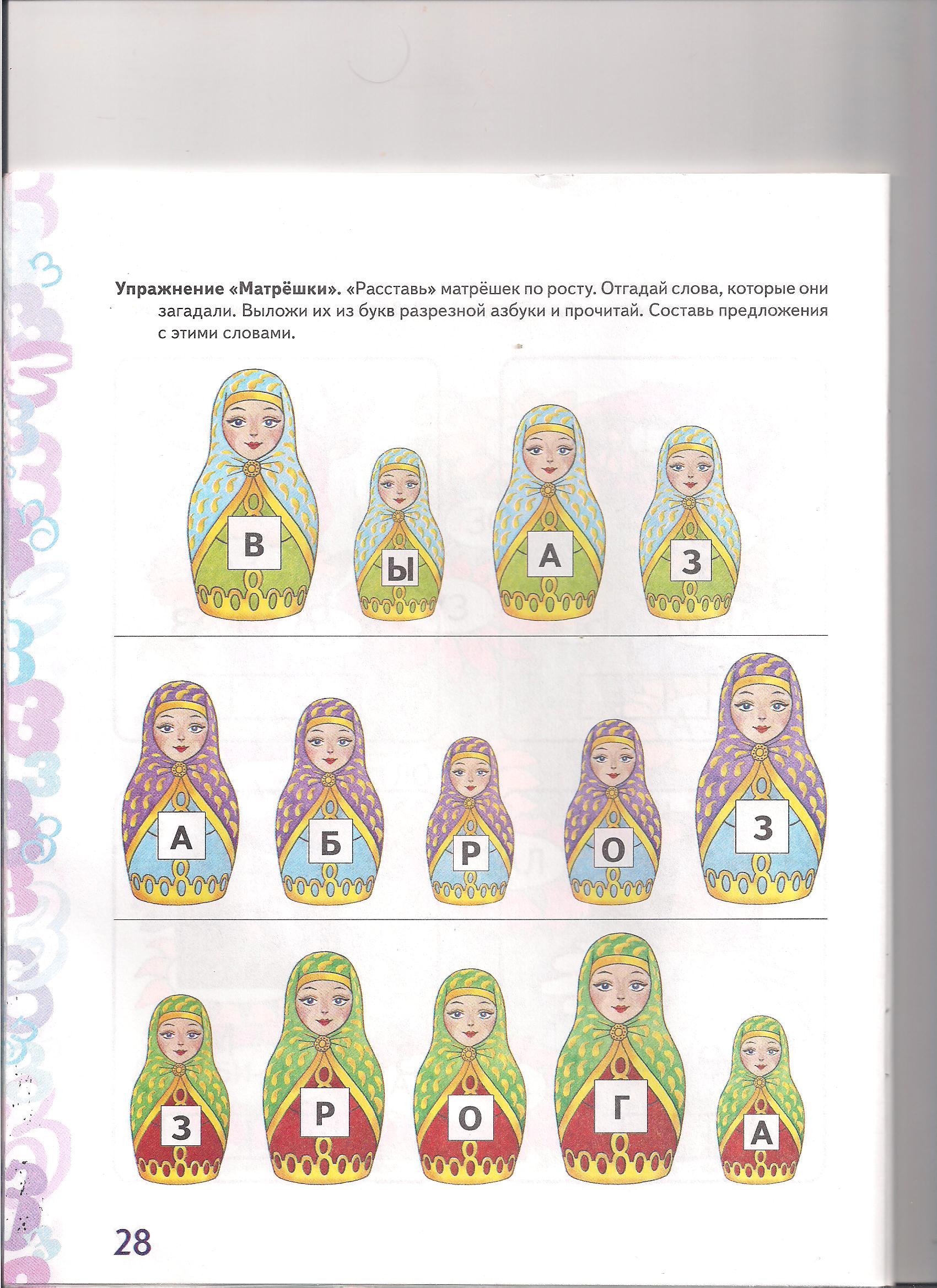 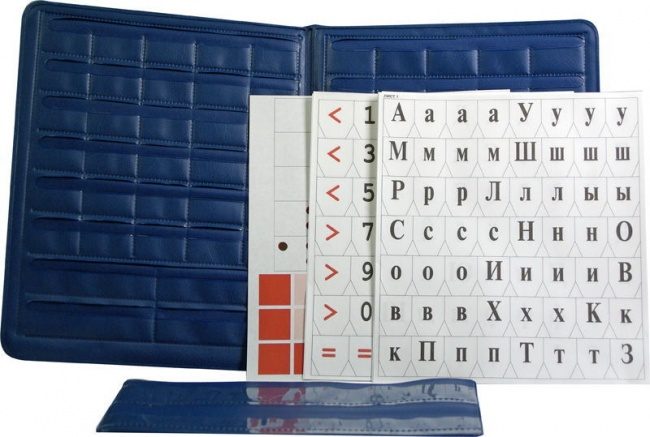 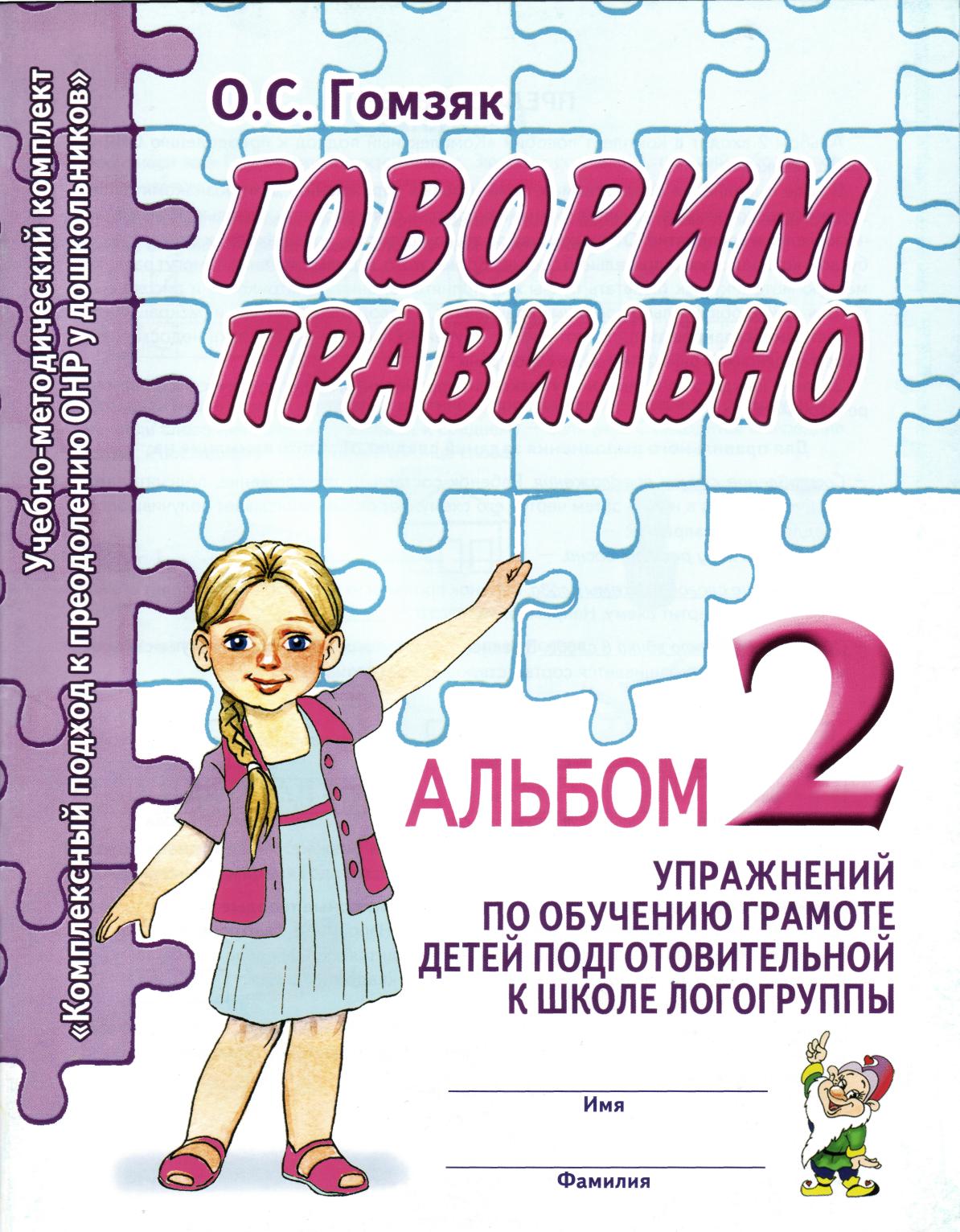 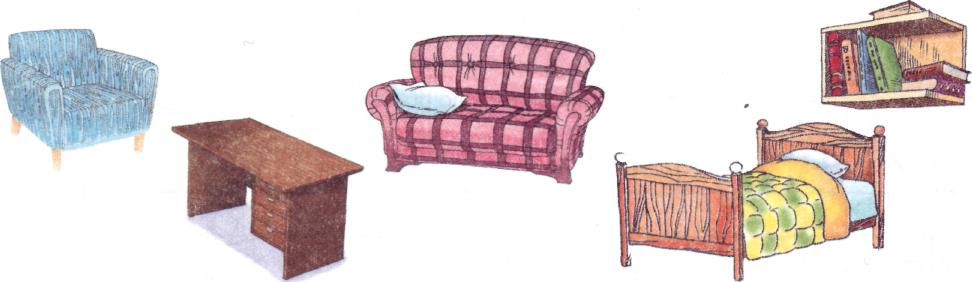 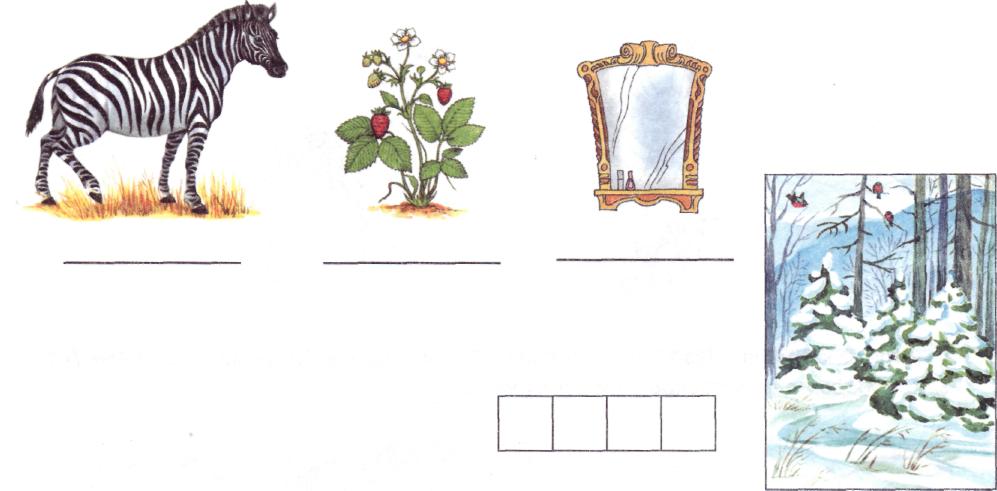 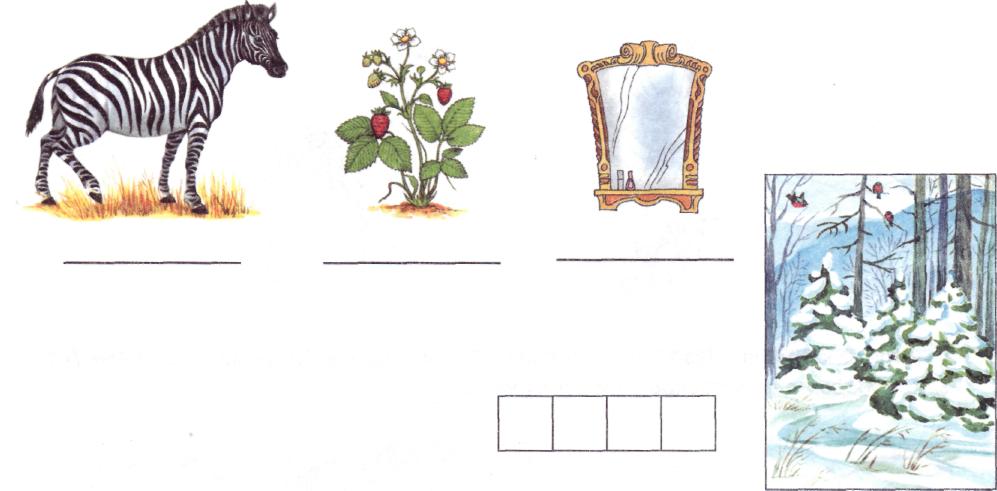 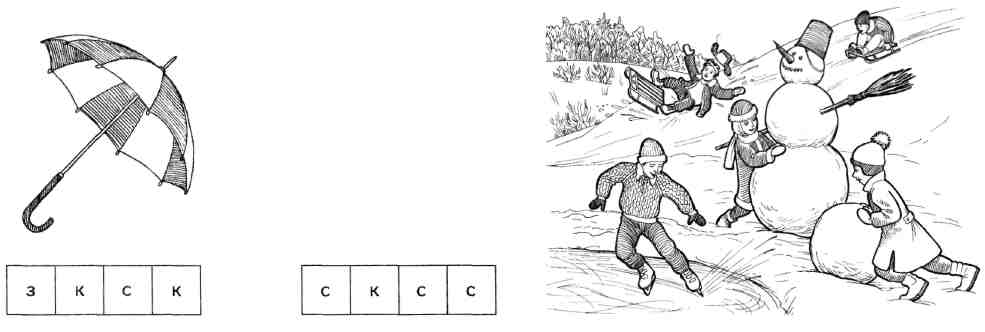 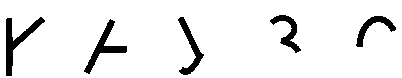 К     А    У     З   С
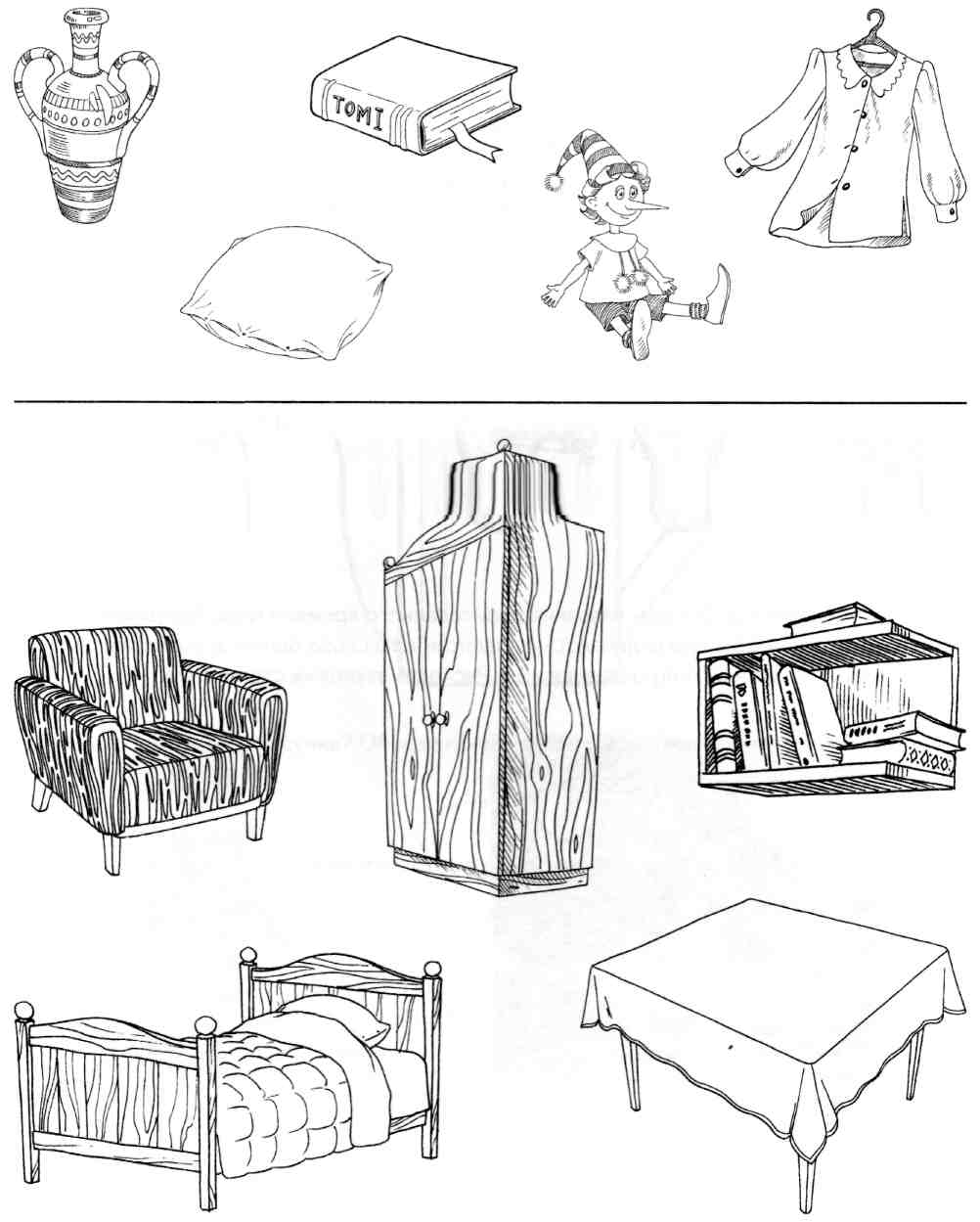 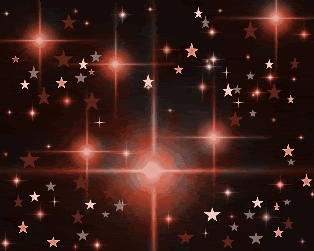 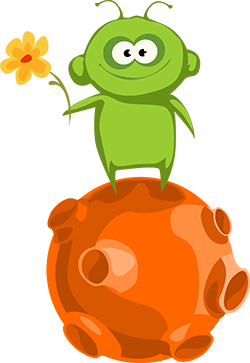 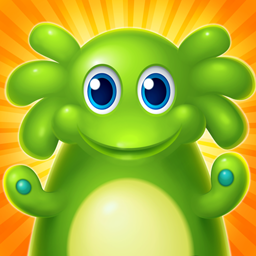